Approach to Abnormal Liver blood tests /Liver Function Tests ?
Dr Jayshri Shah
Consultant Hepatologist 
Trust lead for Hepatology at LNWUH
Visiting Consultant Hepatologist 
Department of Liver Transplantation,Royal Free Hospital 
IQILS Assessor , Royal College of Physicians 
Private Practice: The London Clinic and Trustplus, St Marks hospital (Northwick Park site)
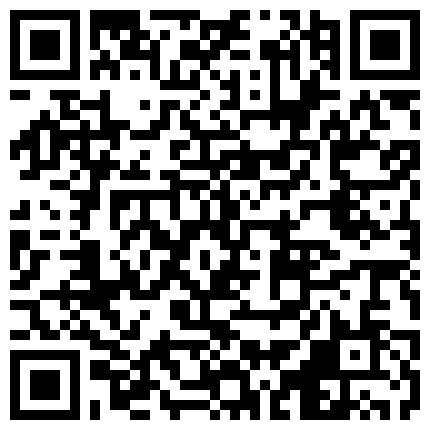 Abnormal Liver blood tests : Does it matter ?
Over 50% of patients presenting with end-stage liver disease, without a previous diagnosis of chronic liver disease, were previously noted to have abnormal liver blood tests in their health records, indicating inadequate investigation

An abnormal liver blood test is defined as being a value outside the standard reference interval
Liver disease : Entirely preventable
Alcohol  accounts for 60% cases 
Obesity 
CHB and CHC 
Alcohol, NAFLD and Viral hepatitis account for 90% cases 

70 % liver damage and still no symptoms. SILENT KILLER : Hit early, Hit Hard
What is the difference : Abnormal Liver function tests / Liver Blood Tests ?
What constitutes a liver blood test?
Markers of Hepatocellular injury
Markers of synthetic function
Markers of fibrosis
Liver Blood Tests :Markers of Hepatocellular Injury
AST and ALT are enzymes present in hepatocytes and are released into the blood stream in response to hepatocyte injury or death (hepatitis). Elevations in either of these enzymes are the  most common abnormality seen on liver blood  
ALT is considered more liver-specific since it is present in low concentrations in non-hepatic tissue, and non-liver related elevations are uncommon. 
 AST is abundantly present in skeletal, cardiac and smooth muscle and so may be elevated in patients with myocardial infarction or myositis. Although ALT is considered a more specific indicator of liver disease
The concentration of AST may be a more sensitive indicator of liver injury in 
    alcohol-related liver disease and in some cases of autoimmune hepatitis (AIH).
In children, creatine kinase measurement may help to determine whether an isolated rise in ALT or AST is due to an underlying skeletal muscle disorder, such as muscular dystrophy
Liver Blood Tests :Markers of Hepatocellular Injury
Alkaline phosphatase (ALP) is produced mainly in the liver (from the biliary epithelium) but is also found in abundance in bone and in smaller quantities in the intestines, kidneys and white blood cells. 
When ALP is elevated in isolation, the measurement of γ-glutamyltransferase GGT  can indicate whether the ALP is of hepatic or non-hepatic origin
γ-Glutamyltransferase (GGT) is abundant in the liver and also present in the kidney, intestine, prostate and pancreas but not in bone
 GGT is most commonly elevated 
    obesity, excess alcohol consumption or may be induced by drugs.
Although an elevated GGT has a low specificity for liver disease, it is one of the best predictors of liver mortality.
 It is useful in children to establish the likelihood of biliary disease when ALP is not a reliable indicator.
BALLETS Study
The Health Technology Assessment commissioned Birmingham and Lambeth Liver Evaluation Testing Strategies (BALLETS) study reported that ALT and ALP identified the vast majority of adults with necro-inflammatory liver disease

Addition of GGT to a liver blood test panel increases the likelihood of an adult having abnormal liver blood tests from around 15% to 30%

 In addition, the routine addition of AST to the initial panel did not improve the detection of specific disease.
Liver Synthetic function
Bilirubin is predominantly the by-product of the breakdown of the haem component of haemoglobin by the reticuloendothelial system. It exists in two forms, unconjugated and conjugated.

Albumin is a protein that is produced only in the liver and has multiple biological actions, including maintenance of oncotic pressure, binding of other substances

 Prothrombin time (PT) and INR are assessments of blood clotting, which are used to measure liver function, as the underlying protein clotting factors (II, V, VII, IX and X) are made in the liver. If there is significant liver injury (usually loss of >70% of synthetic function), this results in a reduction in clotting factor production and subsequent coagulopathy, as confirmed by a prolonged PT or INR.  Other causes of prolonged PT/INR :  vitamin K deficiency as seen in fat malabsorption and chronic cholestasis.
Common Hematological abnormality
Platelet Count : A reduction in platelets, termed thrombocytopenia, is the most common haematological abnormality found in patients with chronic liver disease and is an indicator of advanced disease.
Recommendation 1
Initial investigation for potential liver disease should include the following :
 Bilirubin, albumin,
 alanine aminotransferase (ALT), 
alkaline phosphatase (ALP) and γ-glutamyltransferase (GGT), 
together with a full blood count if not already performed within the previous 12 months.
Case Scenario
33 year male moved from Poland to UK , required to attend as had been on antipeileptics for a prescription. 
Bloods done LFTS :
 AST 28  ALT 55  Bil 21  ALKP 135 GGT 67 Alb 39 PLT 216
Recommendation 2
Abnormal liver blood test results should only be interpreted after review of 
 the previous results, 
past medical history and 
current medical condition.
Case Scenario 2
55 year female came with symptoms of fatigue 
Blood panel FBC normal, U&E normal, HBA1c 48 ALT 44 AST 49 rest of LFT normal , Bil, AlkP normal GGT 55 , Lipid profile deranged 
PMH Hypertension on medication for 3 years 
BMI 34
Recommendation 3
The extent of liver blood test abnormality is not necessarily a guide to clinical significance. This is determined by the specific analyte which is abnormal (outside the reference range) and the clinical context
Recommendation 4
Patients with abnormal liver blood tests should be considered for investigation with a liver aetiology screen irrespective of level and duration of abnormality.
Abnormal refers to an analyte which is outside the laboratory reference range
Recommendation 5
In adults a standard liver aetiology screen should include 
abdominal ultrasound scan (USS),
 hepatitis B surface antigen, hepatitis C antibody (with follow-on polymerase chain reaction (PCR) if positive), 
anti-mitochondrial antibody, anti-smooth muscle antibody, antinuclear antibody, serum immunoglobulins, 
simultaneous serum ferritin and transferrin saturation
Recommendation 6
In children, ferritin and transferrin saturation may not be indicated, but autoantibody panel should include antiliver kidney microsomal antibody and coeliac antibodies. 

Alpha-1-antitrypsin level and caeruloplasmin (age >3 years) should be included, and abnormalities discussed with an appropriate inherited metabolic disease specialist.
Aetiology For liver disease investigations in Adults and children: Summary
Recommendation 7
Adults with NAFLD should undergo risk stratification to determine the extent of their liver fibrosis .
First-line testing should use either fibrosis-4 (FIB-4) or NAFLD Fibrosis Score (NFS) . Calculation facilities for FIB-4 and NFS should be incorporated in all primary care computer systems. 
Second-line testing requires a quantitative assessment of fibrosis with tests such as serum enhanced liver fibrosis (ELF) measurements or Fibroscan/acoustic radiation force impulse (ARFI) elastography. 
We recommend that hepatologists at a local level champion this idea and discuss it with commissioners of health to deal with the burden of liver disease in their area
FIB-4 Testing
NAFLD fibrosis score testing
ELF Testing
The ELF Test is a non-invasive blood test that measures three direct markers of fibrosis: hyaluronic acid (HA), procollagen III amino-terminal peptide (PIIINP), and tissue inhibitor of matrix metalloproteinase 1 (TIMP-1).

NICE guidance : IF ELF is >10.51 s/o advanced fibrosis , if < 10.51 can retest in 3 years, optimise risk factors for NAFLD
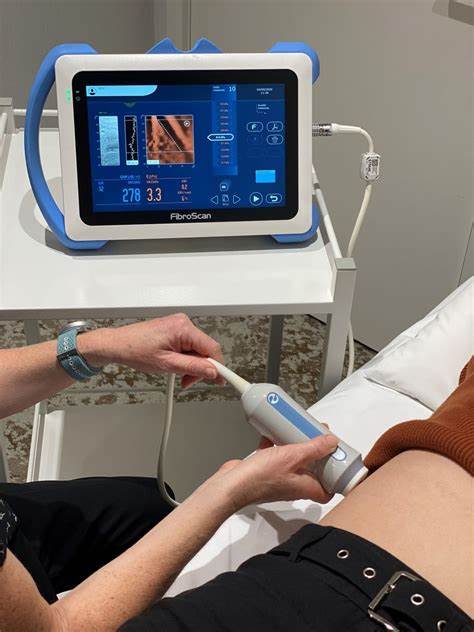 What is Fibroscan
It is a non invasive test to assess the degree of steatosis and Fibrosis in the Liver 

Steatosis : CAP score in dB

Fibrosis : Stiffness score in kpa
How to interpret Fibroscan CAP score  results
How to interpret Fibroscan E score
Recommendation 10:
Adults with abnormal liver blood tests, even with a negative extended liver aetiology screen and no risk factors for NAFLD, should be referred/discussed to a gastroenterologist with an interest in liver disease/hepatologist for further evaluation (figure 1)
NW London Outpatient pathways for Abnormal LFTS
BSG guidance : Abnormal LFTS
NW London Outpatient Pathways NAFLD
BSG guidance for NAFLD
Case Scenario 3
33 year male has been taking alcohol approx. 8-10 units daily for several years
Admitted with nausea , vomiting , discharged and presented to GP with generalised malaise
LFTs AST 38 ALT 29 Bil 19 Alb  36 PLT 201 GGT 77
USG liver mild fatty
Recommendation 8:
Consider referral to alcohol services for all adults with alcohol-related liver disease (ARLD) with evidence of alcohol dependency as defined by an AUDIT score of >19.
Recommendation 9
Harmful drinkers should undergo risk stratification with clinical assessment and Fibroscan/ARFI elastography. Adults should be referred to secondary care if there is evidence of advanced liver disease (features of cirrhosis or portal hypertension on imaging or from blood tests) and/or Fibroscan reading is >16kPa (if available)
NW London Outpatient Pathways Alcohol Liver disease
BSG guidance for Alcohol related liver injury
Alcohol Screening Tool
Alcohol Screening Tool
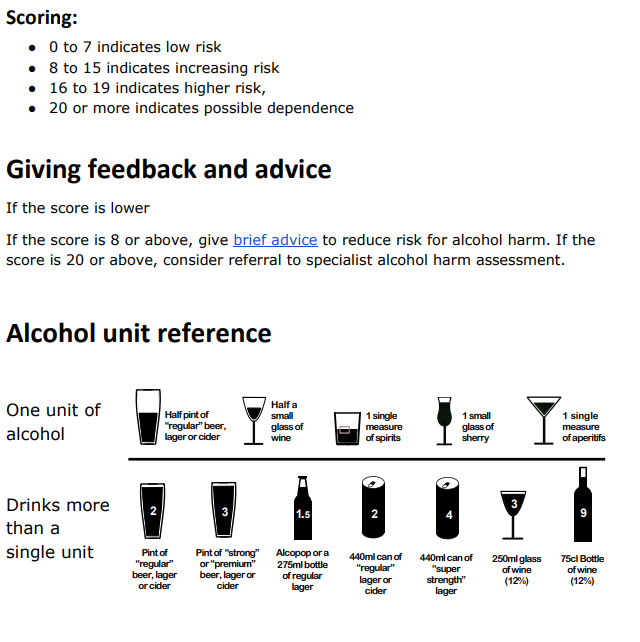 Resource
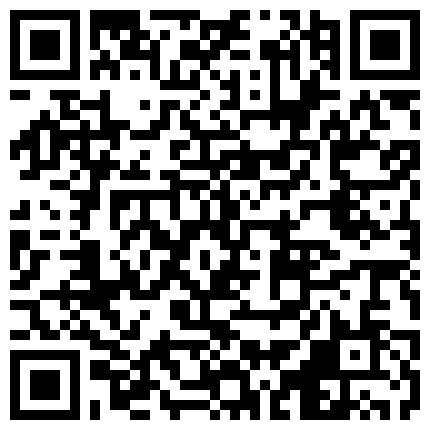